Tahapan merancang dan mengevaluasi bahan ajar cetakPENGEMBANGAN BAHAN AJAR CETAK
Present By : Yeni Raini, M.Pd.
BUKU AJAR
BUKU AJAR
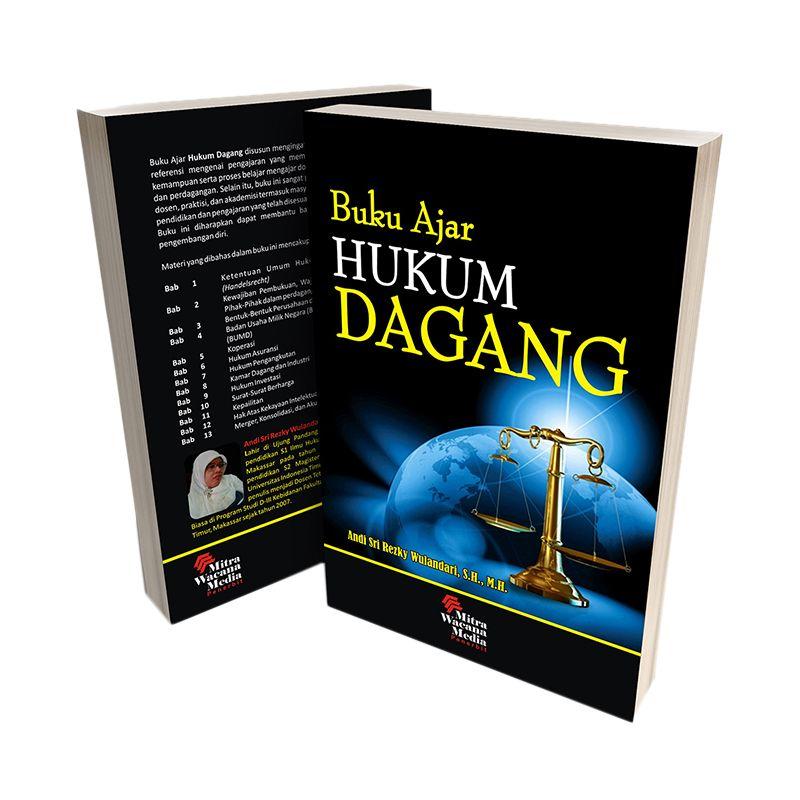 Langkah Membuat Buku Ajar
standar Buku Ajar
modul
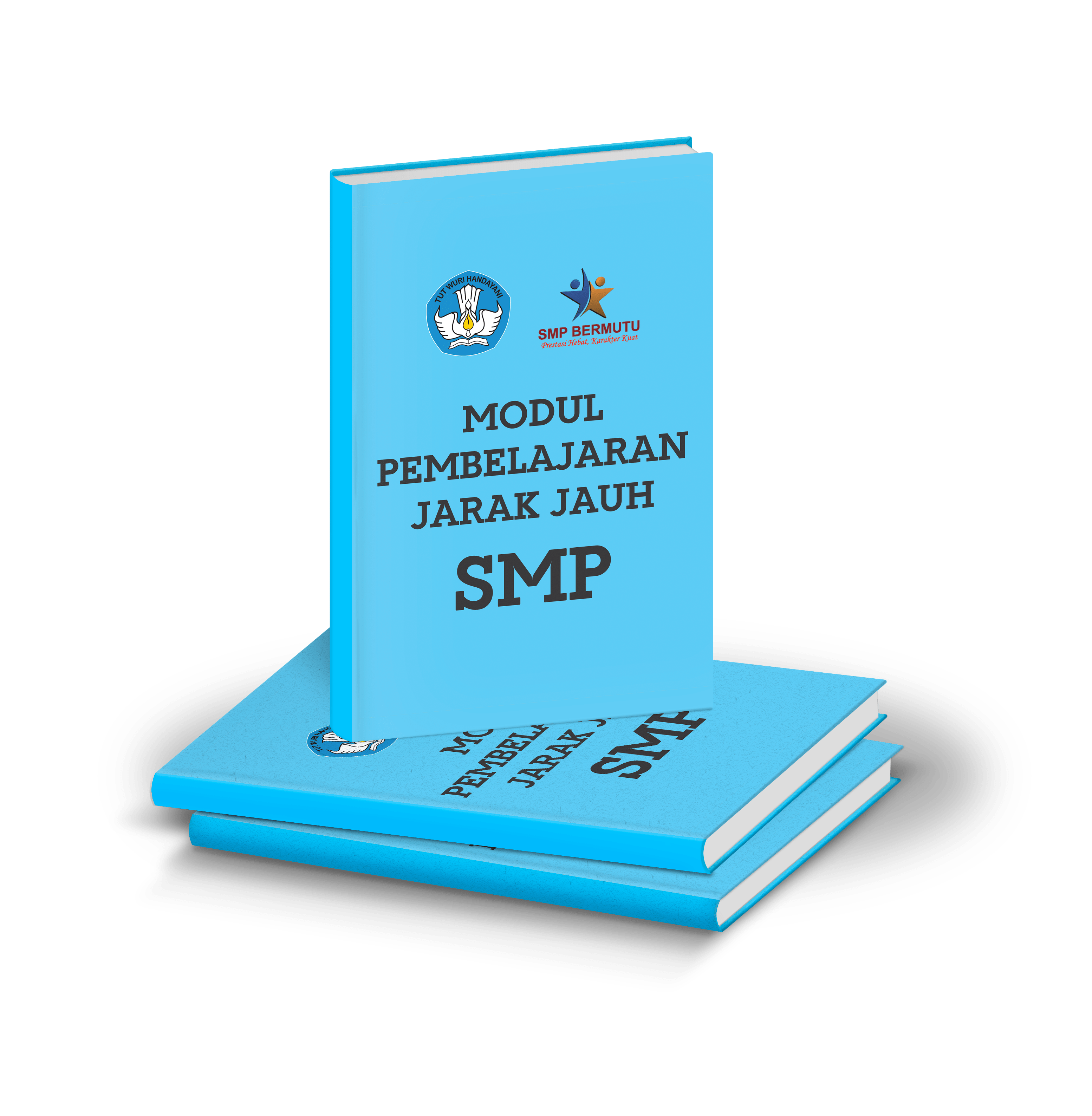 MODUL
Langkah Membuat modul
Format modul
handout
HANDOUT
karakteristik HANDOUT
Langkah Membuat HANDOUT
LKS (lembar kerja siswa)
LKS
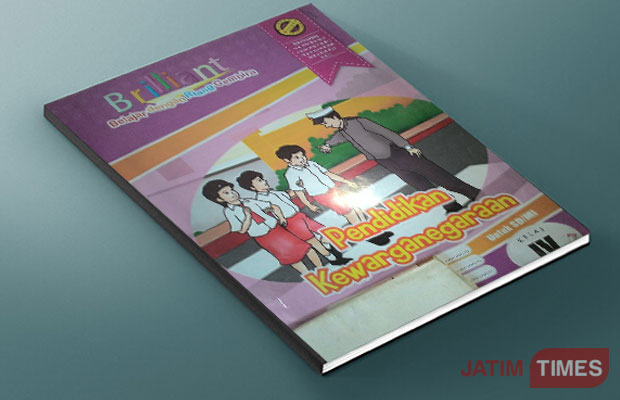 KOMPONEN LKS
BROSUR
BROSUR
LANGKAH MEMBUAT BROSUR
WALLCHART
WALLCHART
LANGKAH PEMBUATAN WALLCHART
Paper (koran/majalah)
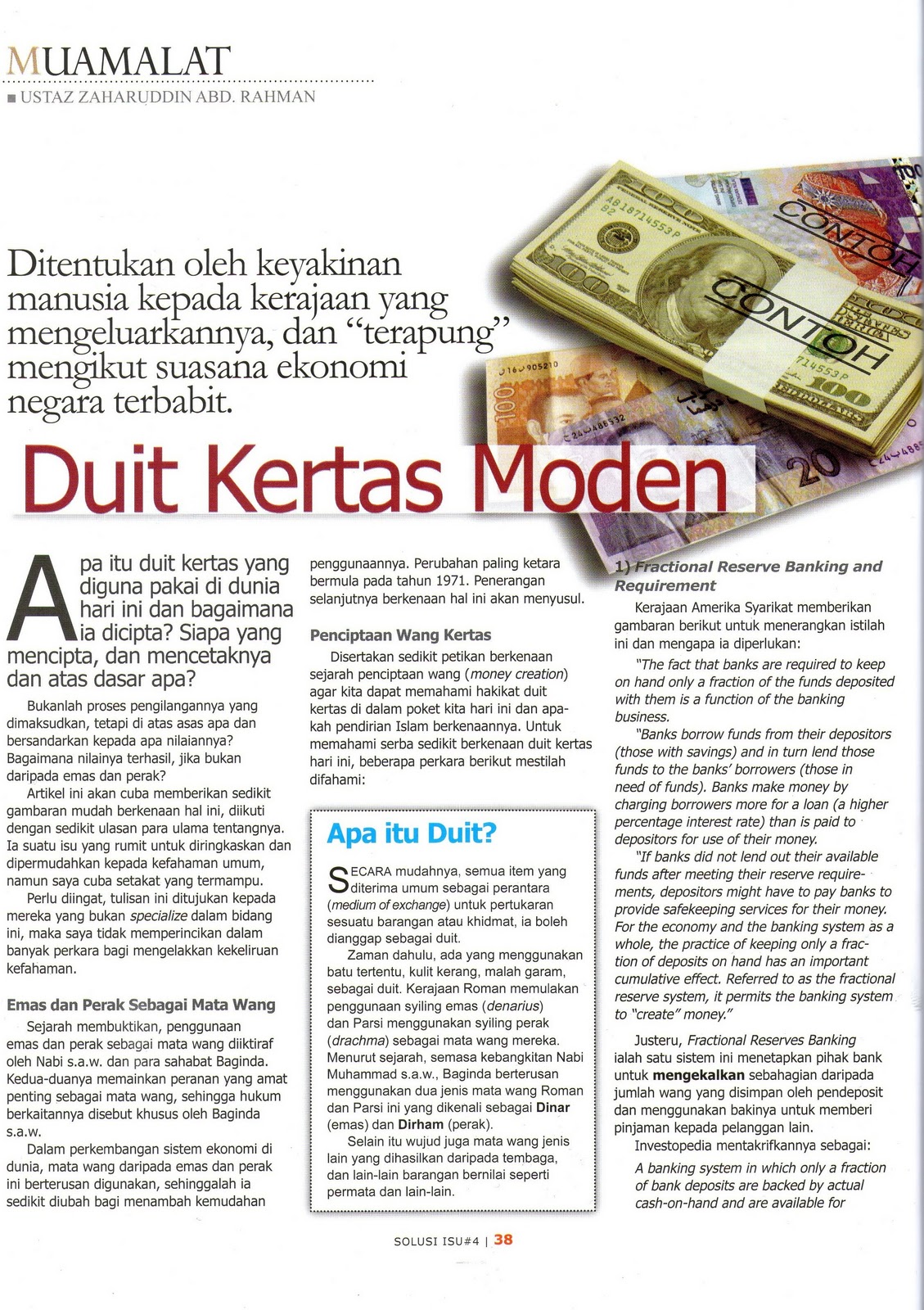 PAPERKORAN/MAJALAH
Langkah membuat paper MAJALAH/KORAN
SEKIANDANTERIMA KASIH